Research and Evaluation for Busy Students and PractitionersA Survival Guide | Third Edition
By Dr Helen Kara
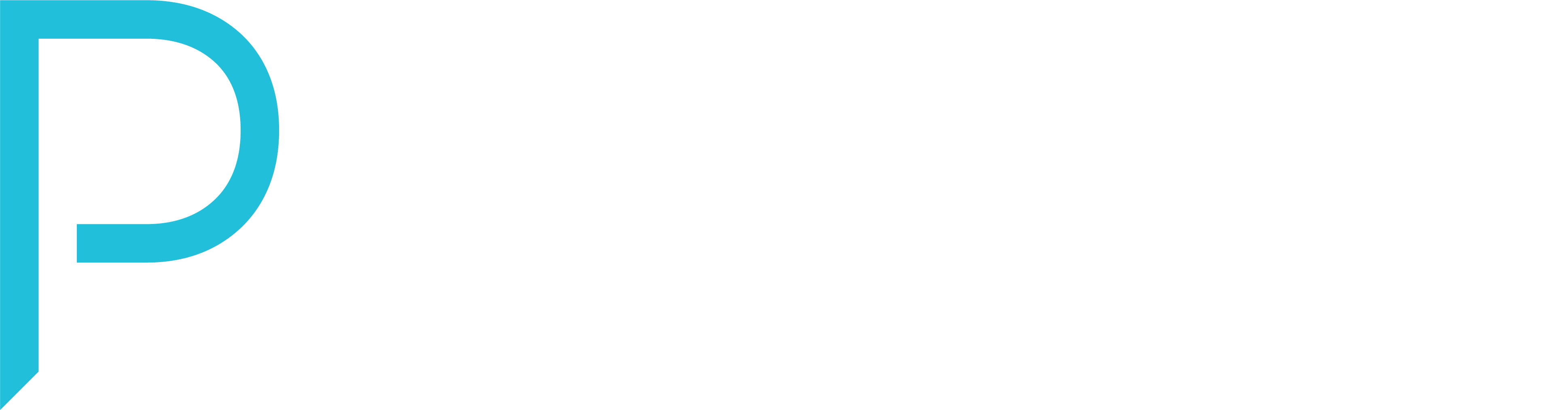 Chapter 6Managing Your Research or Evaluation Project
Chapter 6: Managing Your Research or Evaluation Project
Introduction
Planning
Organisation
Time management
Support from employers
Creative time management
Reward yourself
Look after yourself
What works? What doesn’t?
Introduction
Research a marathon, not a sprint!
Needs good planning, organisation and time management
See book for list of ways to stay on track
Planning
Essential!
Use your proposal if you have one
Break project down into chunks
Break chunks into monthly goals
Break monthly goals into weekly to-do lists
Detailed planning for short term – outline planning for long term
Can use visual plans e.g. Gantt charts (see book for example)
Organisation
Essential!
Consider all your life commitments – work, study, parenting, social events, holidays
Keeps your project on track
Time management
Tell everyone about your research and its priority to you
Small chunks of time can be very useful!
Fit tasks to the time and place available
You can say ‘no’! 
Start with the work you least want to do then it’s out of the way
Identify your ‘time eaters’ (e.g. social media) and set limits for them
Do a time audit (see book for details)
Identify times you work best (e.g. mornings) and use them wisely
Support from employers
Can vary from none to lots
Even a little support can be very helpful
If research benefits employer easier to get support
Can add extra pressure
Research often spills into your ‘you’ time
Creative time management
Aim for flexibility
Signs of inflexibility: ‘I must’, ‘can’t’, ‘always’, ‘never’
Some jobs are never ‘done’ (e.g. housework, childcare) so decide what is necessary
The way you spend your time is your choice
Self-discipline essential to create a balanced life
Use negotiation to achieve your needs
Negotiation skills include being self-aware, aware of others, honest, assertive and creative
Reward yourself
Rewards help to maintain your motivation
Choose the rewards you want
Rewards should be commensurate with the completed task
Don’t be hard on yourself if you don’t complete the task
Regroup, re-plan and keep going
Look after yourself
You are the main person responsible for looking after you
See book for list of self-care tips
Food and sleep essential
Keeping a journal can help – note down emotions, use to offload
Physical harm – participants can be unpredictable, tell someone where you are going, be prepared to leave
Emotional harm – can be gruelling to hear other people’s experiences, talk to someone, take time to process
Political harm – your work could be misrepresented, or outcomes decided before you have results, work with integrity, be clear
What works?, what doesn’t?
If  you are doing research on top of your day job some things work and others don’t
See Table 6.1 in book for lists of do’s and don’ts
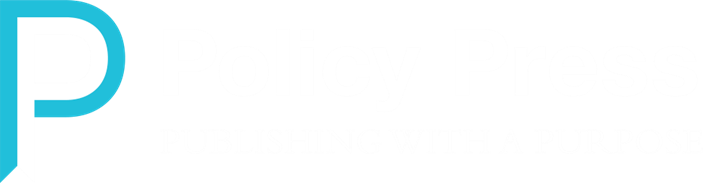